Министерство здравоохранения 
Калининградской области
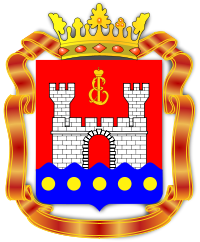 Государственное бюджетное учреждение здравоохранения
Калининградской области 
«Городская Поликлиника № 3»
Актуальные вакансии на 2025 год

Главный врач
Светлана Владимировна Перцева
Амбулаторно-поликлиническое отделение:
Врач-офтальмолог
Врач-невролог
Врач акушер-гинеколог
Врач-инфекционист
Врач-эндокринолог
Условия работы:
1. Заработная оплата труда от 50 000 рублей.
2. Оплата за вредные условия работы-4 % от оклада.
3. Основной календарный отпуск -28 календарных дней.
4. Дополнительный отпуск за вредные условия работы –7 календарных дней к основному отпуску.
5. Стимулирующие выплаты.
6.Премиальные выплаты по итогам работы.
7. Выплаты по Постановлению Правительства (ФСС) – 14 500 рублей.
Меры поддержки:
1. Компенсация стоимости аренды жилья: 
До 15 000 рублей в месяц в течении трех лет.
2. Выплаты при первом трудоустройстве:
До 675 000 рублей.
3. Обучение и профессиональная переподготовка специалистов за счет средств поликлиники.
4. Компенсация авиаперелета к месту трудоустройства по стоимости плацкарта.
Контакты для обратной связи:
Адрес: г. Калининград, пл. Гуськова, д. 1.
Телефон:  старшая медицинская сестра поликлиники:
Маргарита Михайловна +79118614295
                       главный врач:
                         Светлана Владимировна +79814681910
                       Отдел кадров: Вдовиченко Ирина Викторовна                         8 (4012) 64-45-23 
Электронная почта: gp3@infomed39.ru
Спасибо за внимание!